О Конкурсе по предоставлению грантов в форме  субсидий из бюджета Республики Татарстан  некоммерческим организациям на реализацию социально  значимых проектов в сфере молодежной политики
Нормативные документы
Постановление Кабинета Министров Республики Татарстан от 19.01.2022 №  29 «Об утверждении Порядка предоставления грантов в форме субсидий из  бюджета Республики Татарстан некоммерческим организациям,  физическим лицам на реализацию социально значимых проектов в сфере  молодежной политики»;

Приказ Министерства по делам молодежи Республики Татарстан.
Цель
Проведение конкурса направлено на поддержку проектов, вовлечение  молодежи в активное участие в социальной и экономической жизни  Республики Татарстан, создание условии для повышения качества жизни  молодых граждан.
Общий бюджет конкурса	– 4,8 млн. рублей
Номинации Конкурса
Критерии оценки заявок на финансовое обеспечение затрат из бюджета Республики Татарстан  физических лиц на реализацию социально значимых проектов в сфере молодежной политики
Предполагаемые сроки проведения Конкурса 2023
с 16.01.2023 —	Старт приема заявок
до 14.02.2023 —	Завершение приема заявок
с 15.02.2023 —	Оценка проектов Экспертной комиссией
до 16.03.2023
16.03.2023 —	Утверждение списка победителей
17.03.2023 —	Объявление итогов
до 16.04.2023 —	Подписание Соглашений
с 17.03.2022 —	Реализация грантов
до 05.12.2023 —	Предоставление отчетов
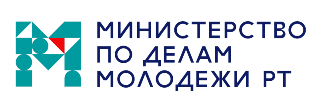 МИНИСТЕРСТВО 
ПО ДЕЛАМ 
МОЛОДЕЖИ РТ
Заявки принимаются на электронную почту: Elvira.Murtazinaa@tatar.ru 
(в формате Word и PDF ) и бумажном варианте 
по адресу: г.Казань, ул.Сафьян 5, каб.103 
в рабочее время: пн-пт с 9:00 до 18:00, обед с 12:00 до 13:00.
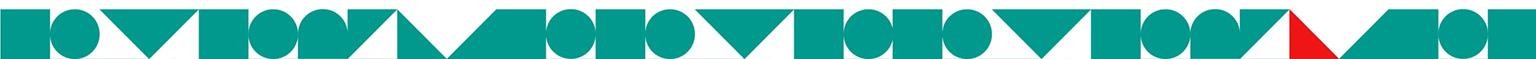 О Конкурсе по предоставлению грантов в форме  субсидий из бюджета Республики Татарстан  некоммерческим организациям на реализацию социально  значимых проектов в сфере молодежной политики